اولین کنفرانس ملی تازه های روانشناسی تکاملی و تربیتی
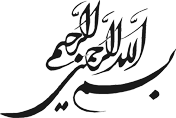 عنوان مقاله
نام و نام خانوادگی پدیدآور:
مقطع تحصیلی ؛دانشگاه :
سمت شغلی:
استان/ شهرستان
چکیده مقاله:
مقدمه(بیان مسئله، اهمیت و ضرورت)
متن
پیشنه پژوهش
منابع و ماخذ
روش پژوهش
بحث درباره یافته
نتیجه گیری
پیشنهادات پژوهش
منابع